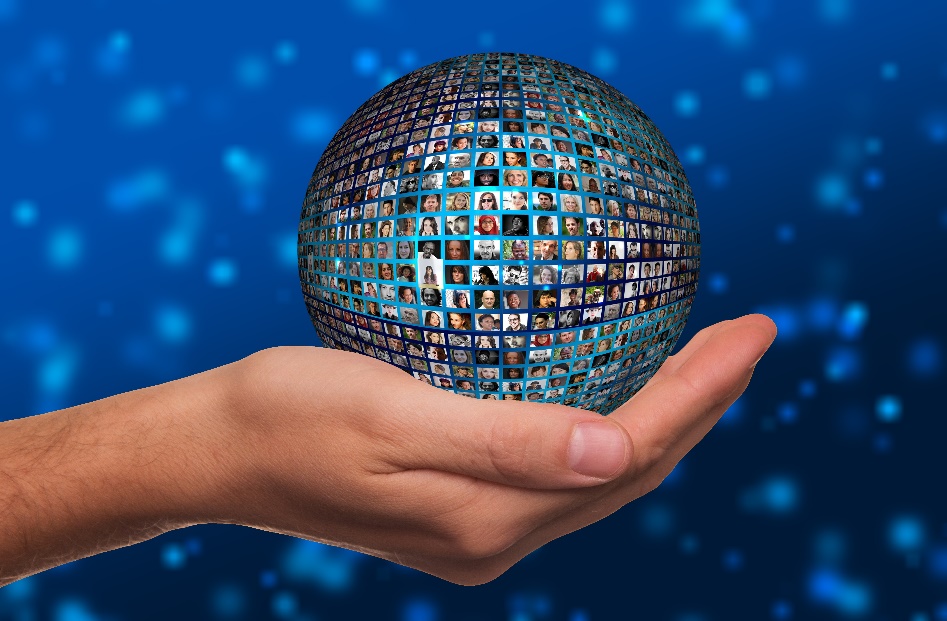 Økt 2 Produkters livsløp
2A Hvem skal ut?
2B Bærekraftsanalyse av produkter
SOSIALE FORHOLD
I del 1 av oppdraget skal dere lage en bærekraftsanalyse av to produkter innen deres bransje. Vi skal nå se på et eksempel på hvordan en slik analyse kan se ut.
Akseptabelt
Rettferdig
Bærekraftig
Gjennom-førbart
MILJØ
ØKONOMI
Spørsmål vi kan stille oss:
Hvilken informasjon får vi om sosiale forhold, miljø og økonomi på denne boksen med hakkede tomater? 

Er informasjonen knyttet til produksjon og/eller for meg som forbruker?
2B Bærekraftsanalyse av produkter
SOSIALE FORHOLD
Vi skriver inn informasjonen i hver dimensjon.
Eksempel
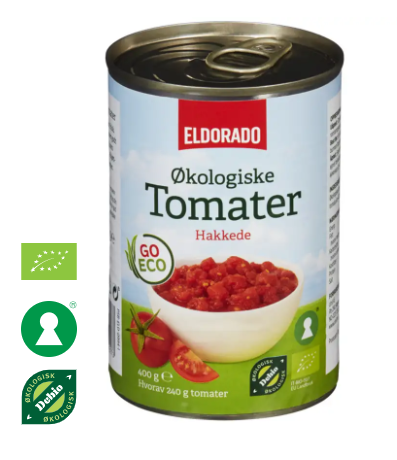 Akseptabelt
Rettferdig
Bærekraftig
kr 25,00/kg
Gjennom-førbart
MILJØ
ØKONOMI
Opprinnelsesland: Italia
Bærekraft forbruker
Økologisk dyrket, uten sprøytegifter og kjemikalier. 

Dette betyr at tomatene ikke inneholder miljøgifter som kan være skadelige for kroppen.
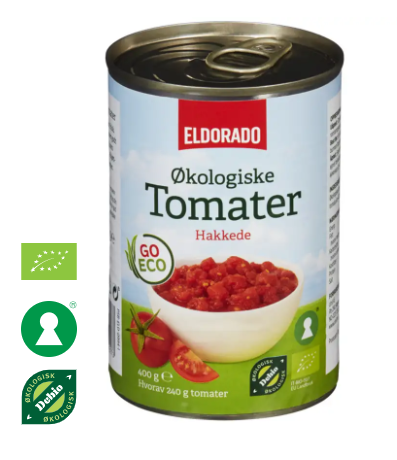 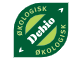 SOSIALE FORHOLD
Akseptabelt
Rettferdig
Bærekraftig
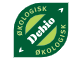 kr. 25,00/kg
Gjennom-førbart
MILJØ
ØKONOMI
Økologisk dyrket, uten sprøytegifter og kjemikalier. 

Dette betyr at produksjonen av produktet er bra for miljøet, da ingen miljøgifter havner i jorda, avløp og avfall.
Økologisk dyrket, dyrere å produsere.
 
Tomater som er økologisk dyrket blir dyrere for forbrukeren.
Bærekraft produsent
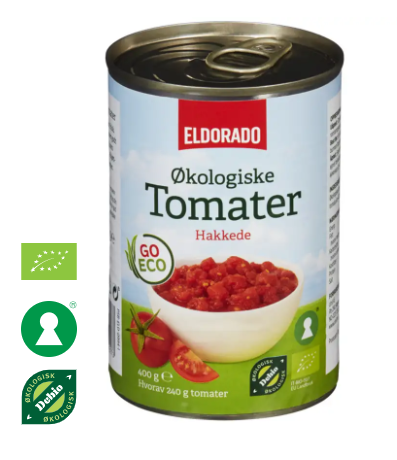 Bærekraft
Økologisk dyrket, uten sprøytegifter og kjemikalier. 

Dette er bra for helsen til de som jobber med produksjonen. Men vi får ikke informasjon om deres arbeidsforhold.
SOSIALE FORHOLD
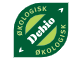 Akseptabelt
Rettferdig
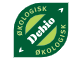 Bærekraftig
Økologisk dyrket, dyrere å produsere.
 
Tomater som er økologisk dyrket blir solgt til en høyere pris, men vi har ingen informasjon om det kommer produsenten til gode.
Økologisk dyrket, uten sprøytegifter og kjemikalier. 

Dette er bra for miljøet men kan være en utfordring med hensyn på ugress og skadedyr.
Gjennom-førbart
MILJØ
ØKONOMI
2B Bærekraftsanalyse av egne produkter
Løs oppdraget del I
lag en bærekraftsanalyse av de to produktene deres for både produsent og forbruker.
Hvilken informasjon får vi om sosiale forhold, miljø og økonomi? 

Er informasjonen knyttet til produksjon og/eller for meg som forbruker?
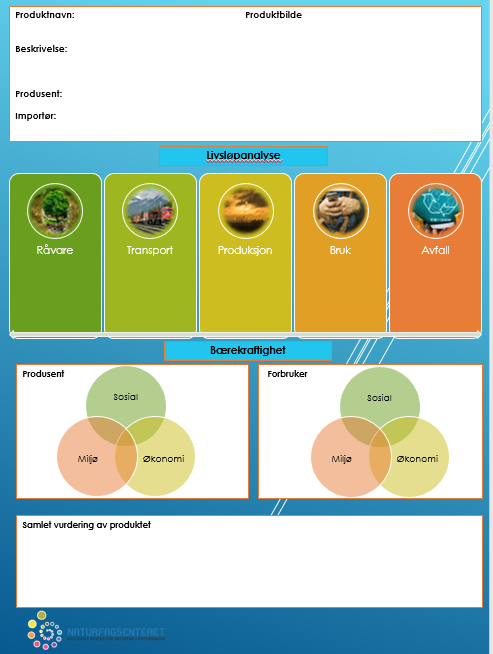 Skriv inn informasjonen i hver dimensjon i figuren på de to plakatene (en for hvert produkt).
2C Oppsummering: Bærekraftsanalyse av produkter
SOSIALE FORHOLD
hvor lett/vanskelig var det å finne informasjon og vurdere informasjonen i forhold til bærekraftighet?
Akseptabelt
Rettferdig
Bærekraftig
Gjennom-førbart
MILJØ
ØKONOMI
2D Sortering av produktmerker i livsløp
I del 2 av oppdraget skal dere vurdere livsløpet til de to produktene deres. Det skal dere løse i neste økt. 
Men først:
Hvordan vurderer man livsløpet til et produkt?
2D Vurdere livsløpet til et produkt
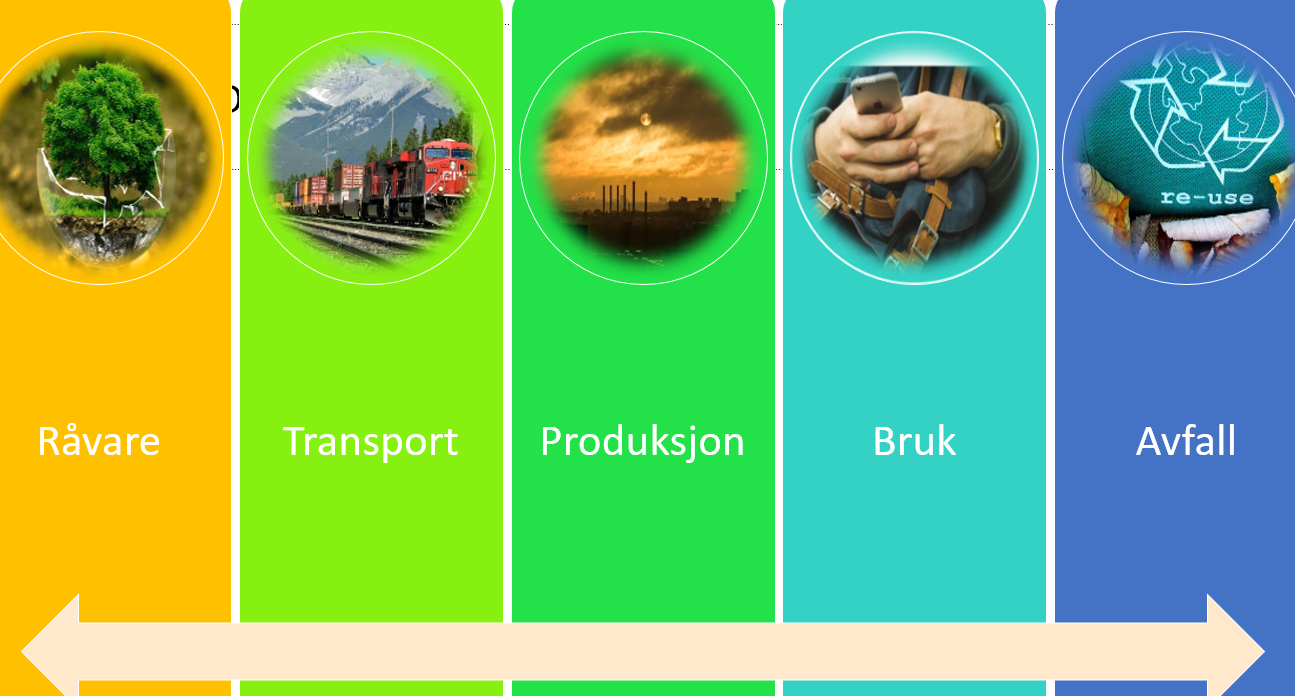 Å vurdere et produkts livsløp handler om å finne informasjon om hvilke miljømessige konsekvenser som er knyttet til produktet.
Vurderingen inkluderer hele livsløpet til produktet, som omhandler uttak av råmaterialer, produksjon, transport, bruk og avfall. 
Formålet med å vurdere de ulike stadiene i et produkts livsløp er å gjøre det mulig å ta velbegrunnede avgjørelser med mål om minst mulig miljøbelastning.
2D Sorter produktmerker i livsløpet
Legg de ulike produktmerkene i den fasen av livsløpet dere mener de gir informasjon om.
Dersom dere mener et merke kan ligge i flere faser kan de plasseres på pilen nederst.  
Dersom dere ikke finner informasjon kan merket legges utenfor.
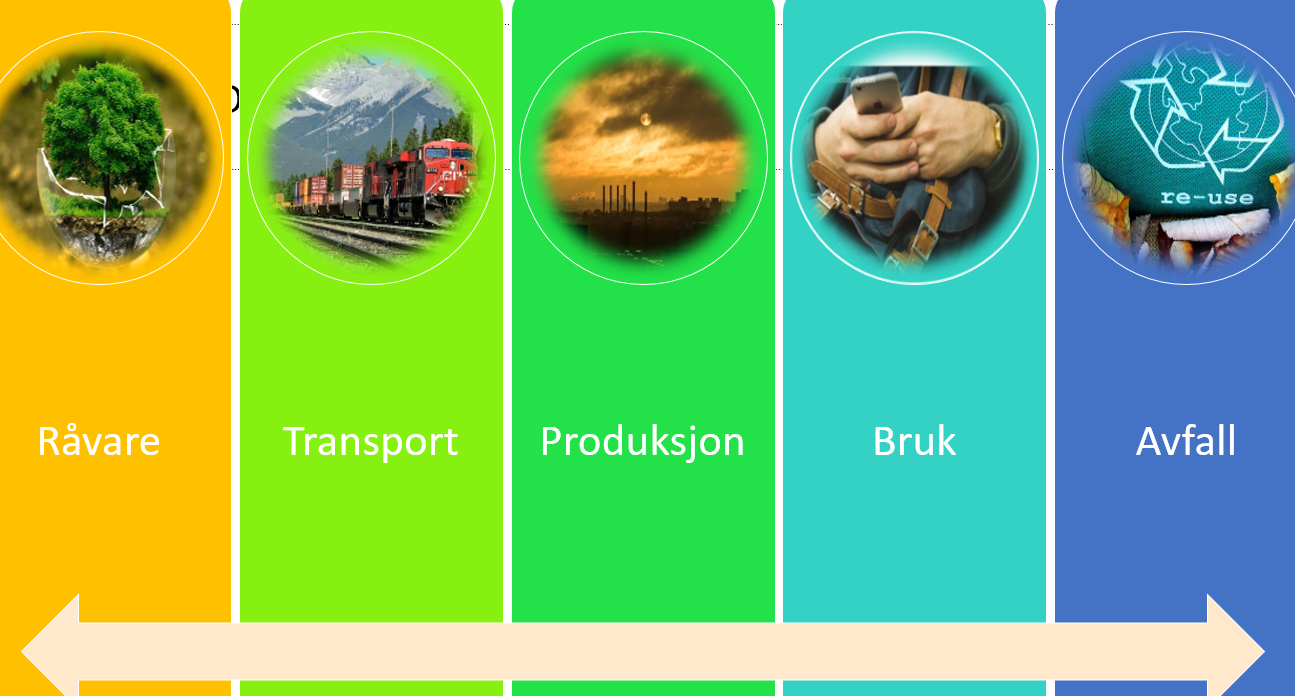 2D Forslag på sortering
Er dere enige?
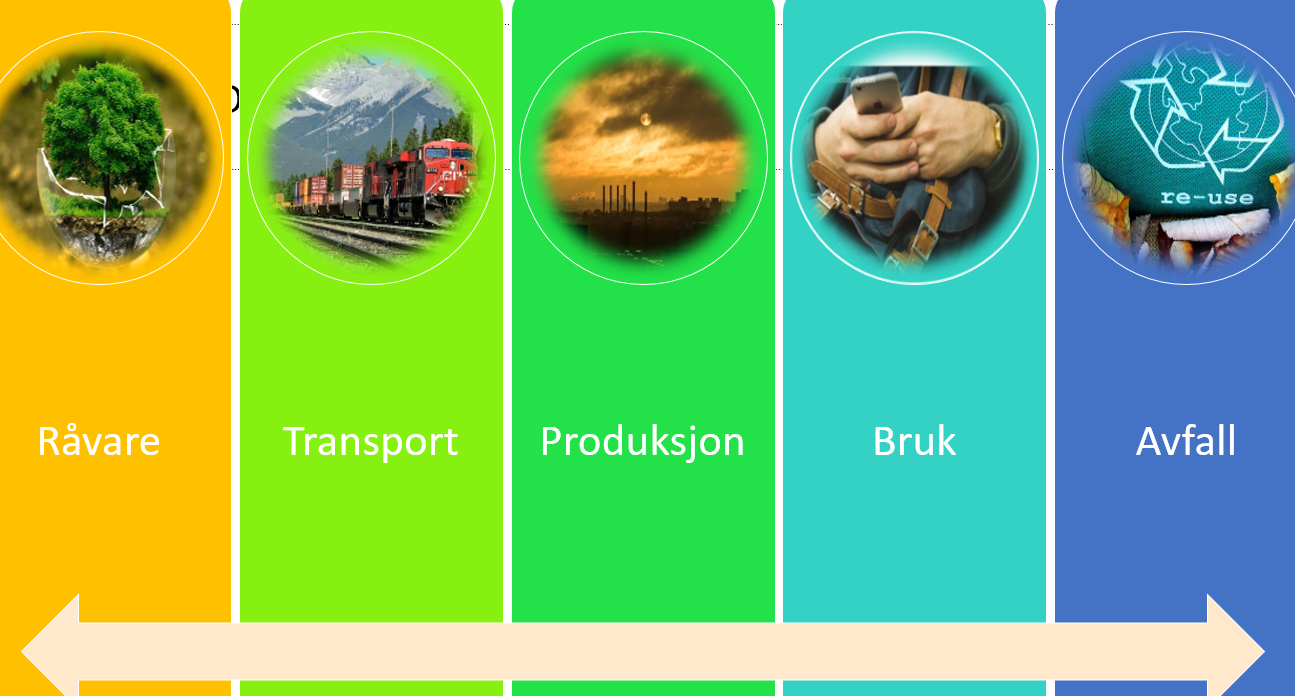 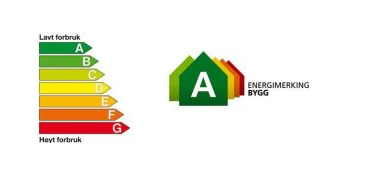 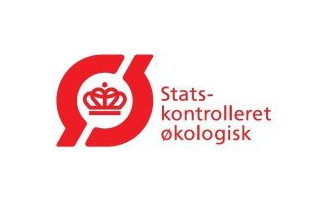 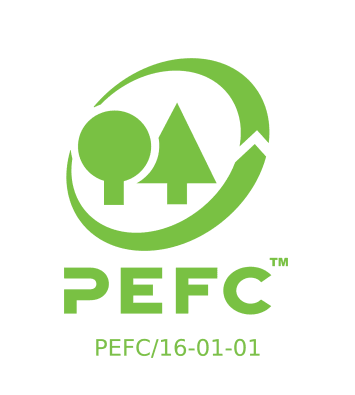 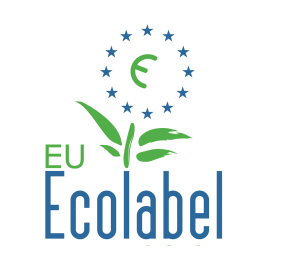 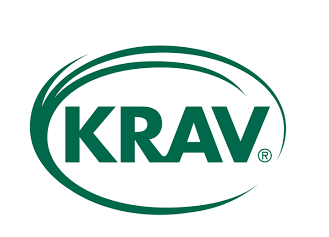 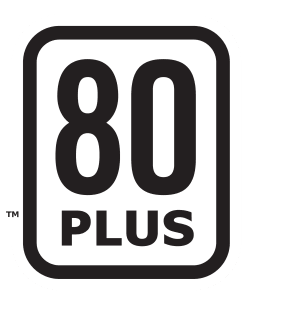 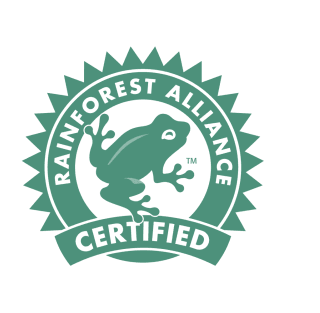 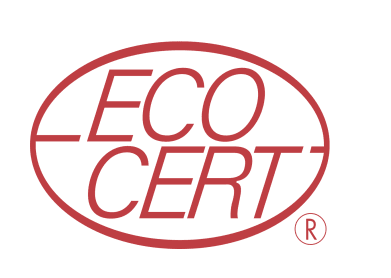 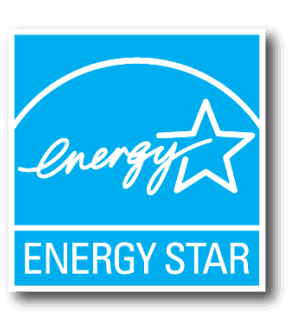 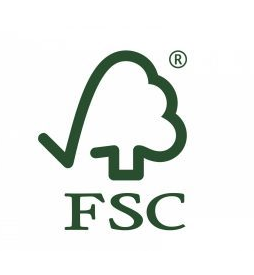 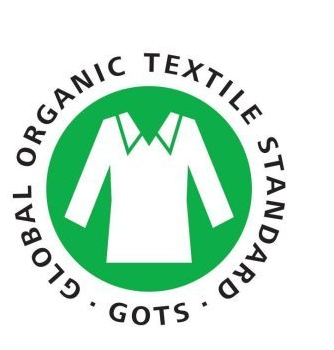 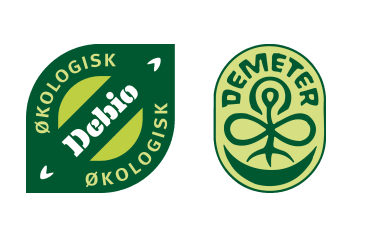 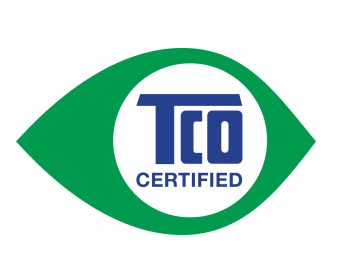 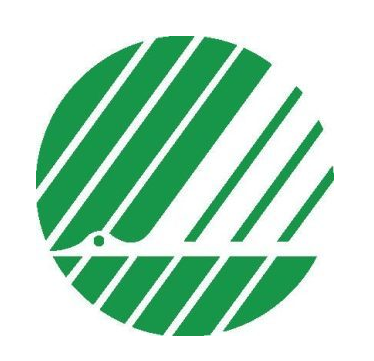 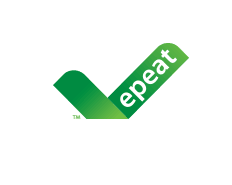 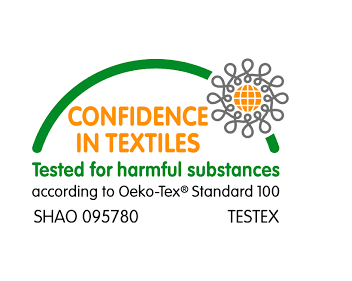 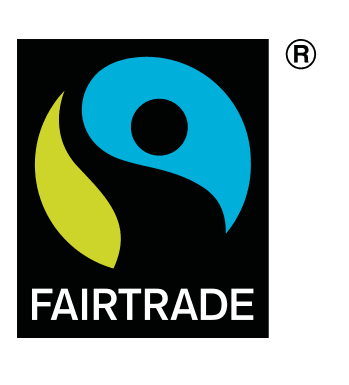 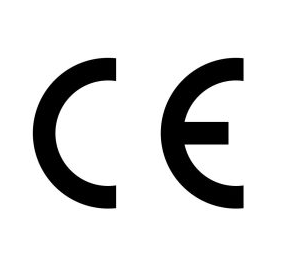 2E Vurdere livsløpet til et produkt
Hvilke produktmerker har boksen med hakkede tomater? Hva betyr produktmerkene? Hvilken annen informasjon har dere om livsløpet?
Plasser merkene og informasjonen i de ulike fasene i produktets livsløp i figuren.
kr. 25,00/kg
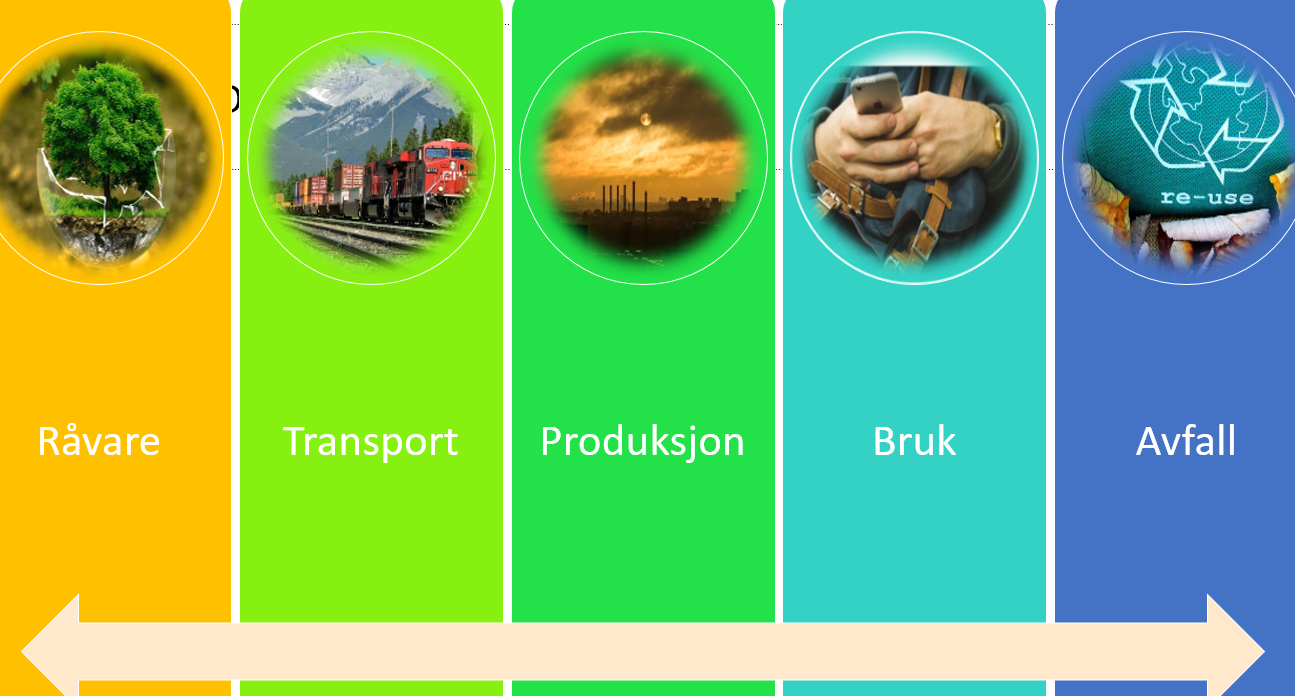 Når dere er ferdige: Se på forslag neste bilde
Opprinnelsesland: Italia
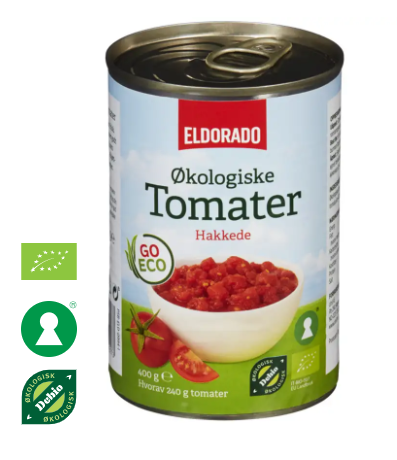 Er dere enige?
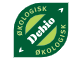 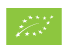 Resirkulert metall går direkte til Norsk Gjenvinning AS. 
Gjenvunnet metall blir for eksempel til bildeler, arbeidsredskap, armeringsjern eller metallemballasje.
Økologisk dyrket, uten sprøytegifter og kjemikalier og nøkkelhullmerket.
Fra Italia til Norge
Økologiske tomater blandet med økologisk tomatjuice
Økologiske tomater fra Italia (uten sprøytegifter og kjemikalier)
2F Lag logo og bedriftsnavn
Finn et passende navn og lag en logo som reflekterer den bærekraftige profilen til bedriftens deres
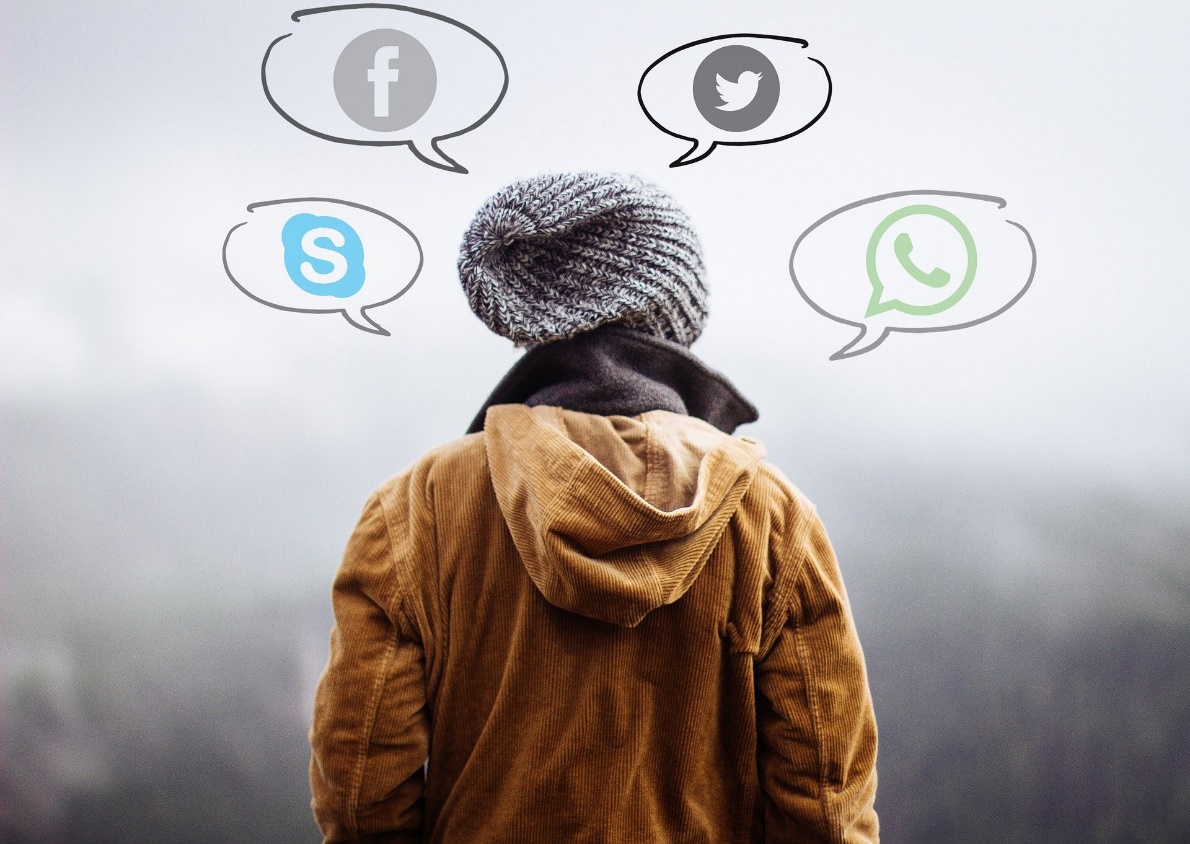 Tips:
https://ndla.no/nb/subjects/subject:1/topic:1:172416/topic:1:186407/resource:1:177548